Презентация (фотоотчёт)к занятию « Наноразмеры или «эффект лотоса»
Бабенко Светлана Валериевна, учитель МБУ «Лицей № 19» 
г. Тольятти Самарской области
Модель цветкаНа обратной стороне каждого лепестка – картинка, относящаяся к одной из групп: стекло, краска, ткань
Три группы: стекло, краска, материал
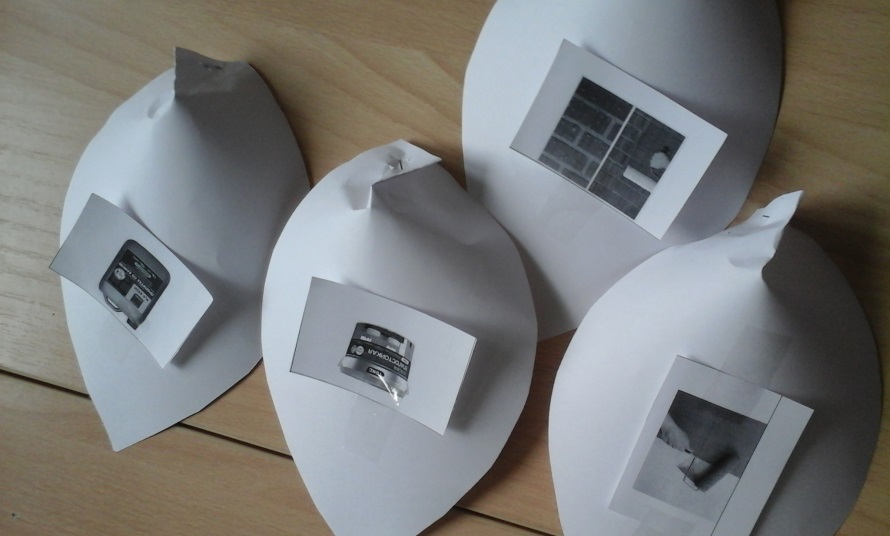 Просмотр видеороликов
Читаем научный текст
Наши эксперименты с окружающими предметами
1.
Капли воды на бегонии
2.«Эффект лотоса» на листьях чайнойрозы и каллах
А это капли воды на кротоне
3. Капли воды на зонтике и кожаной сумке
4. А это специальная ткань для рабочей одежды
Вода не впитывается, а собирается в круглые капли и скатывается, если ткань приподнять
При увеличении видна 
необычная структура ткани
5. А вот на тряпочках для уборки вода сразу же впиталась!
Проверяем рекламу водоотталкивающей пропитки для обуви
Вывод: иногда рекламе можно доверять!
Рисуем «эффект лотоса»
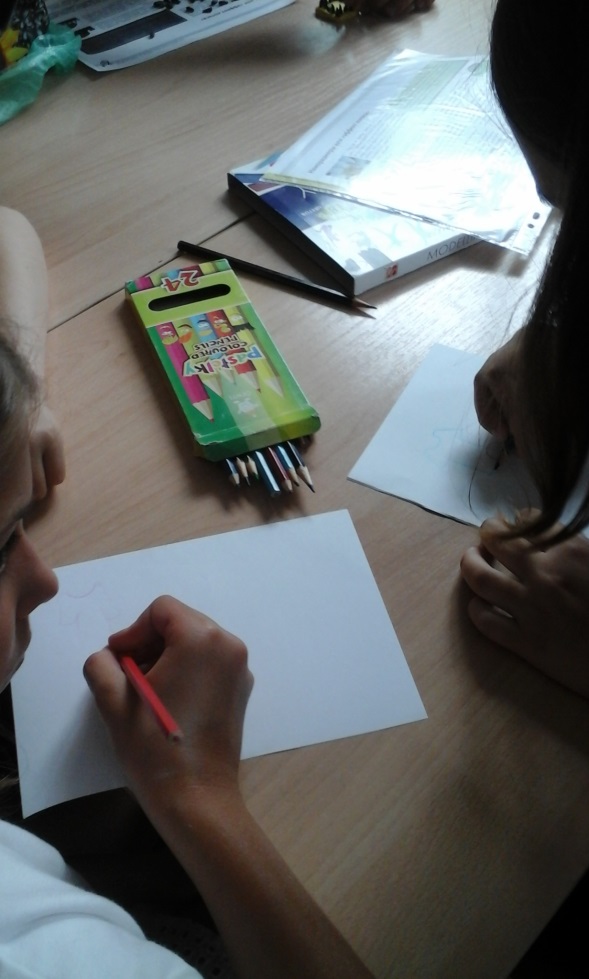 Лепим из пластилина «эффект лотоса»
Вот что у нас получилось
Пластилин-материал, семечки-шипы, пластилиновый шарик-вода.
А это наши рисунки
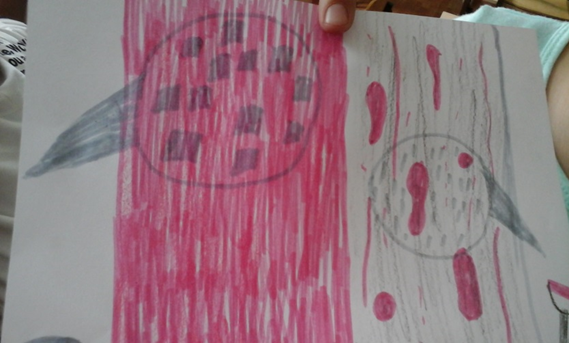 Краска, стекло, ткани.
Для создания фотоотчёта использовались: 1. Фотографии, сделанные на занятии2. Картинки ресурсов Интернет, находящиеся в свободном доступеhttps://yandex.ru/search/?text=%D0%BA%D0%B0%D1%80%D1%82%D0%B8%D0%BD%D0%BA%D0%B8%20%D1%88%D0%BA%D0%BE%D0%BB%D1%8C%D0%BD%D1%8B%D0%B5&clid=2233627&lr=51
Спасибо за внимание!
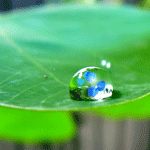 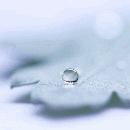 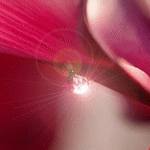